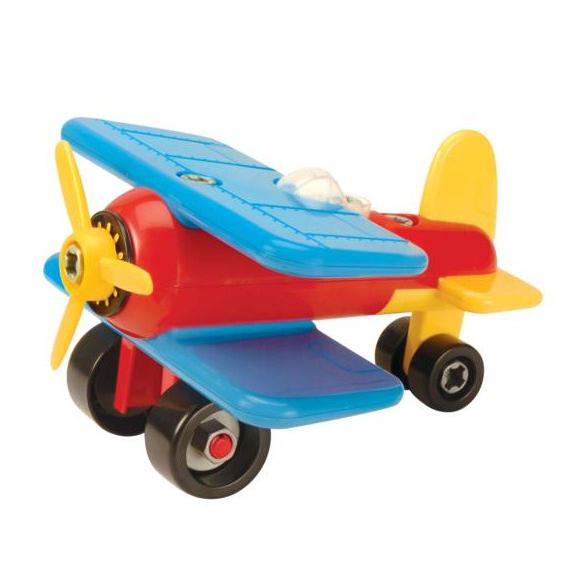 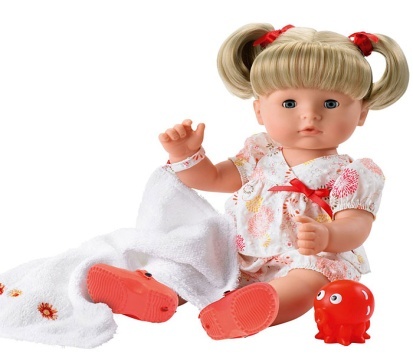 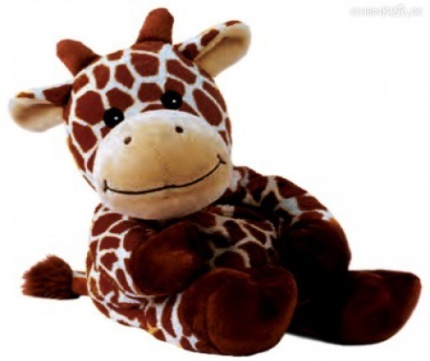 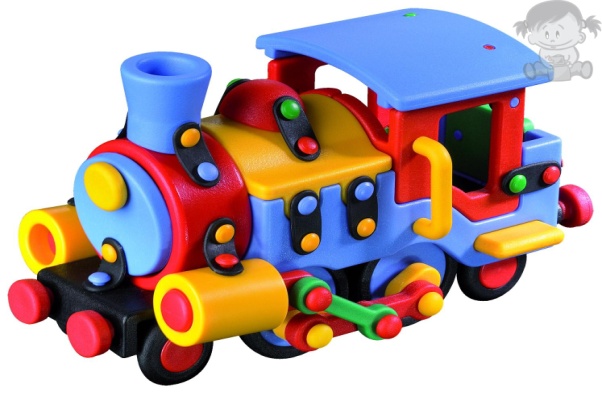 Четвёртый лишний
Посмотри на картинки 
и выбери по одному 
лишнему предмету
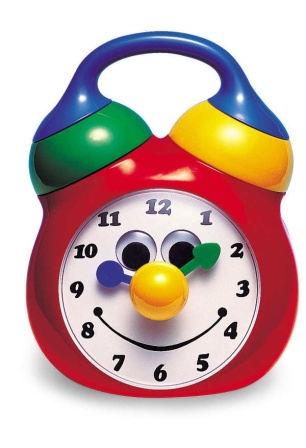 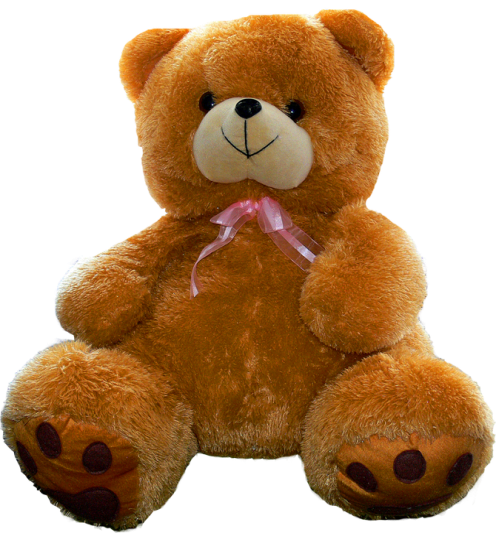 начать
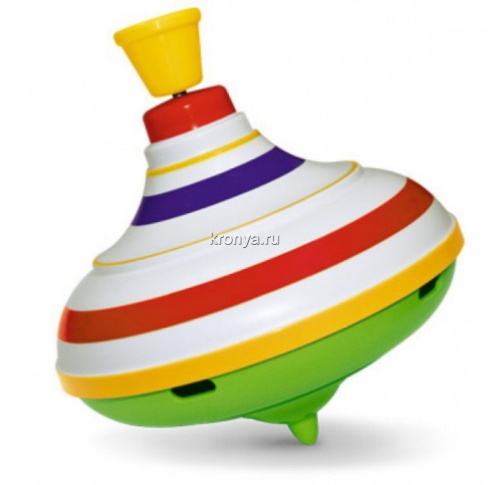 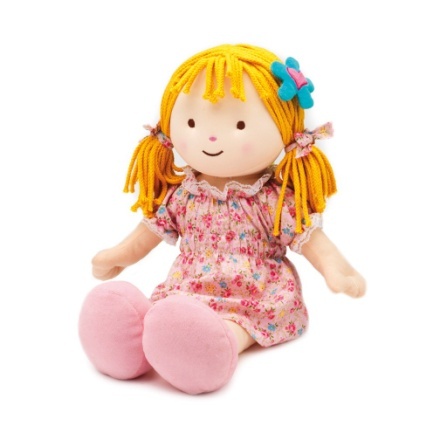 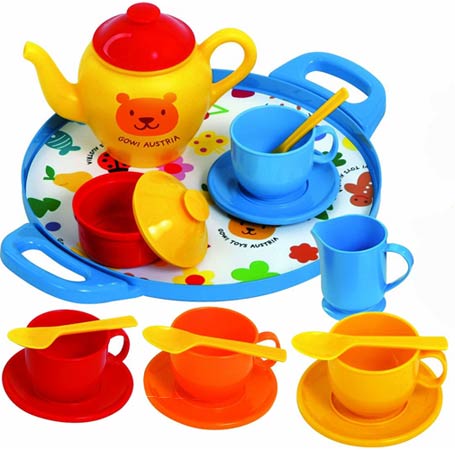 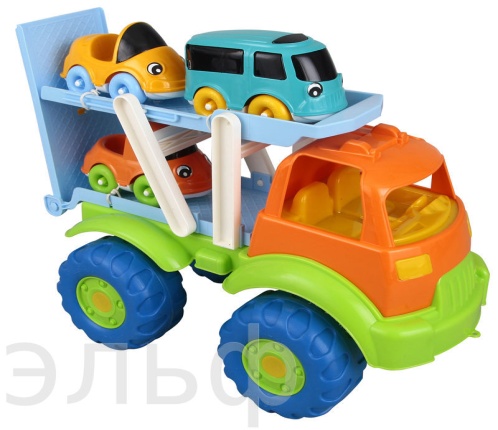 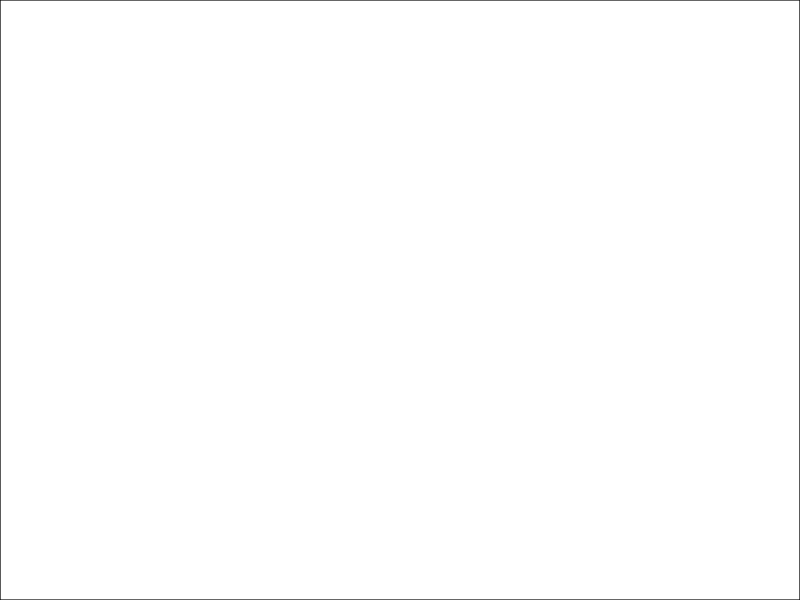 Найди четвёртый лишний
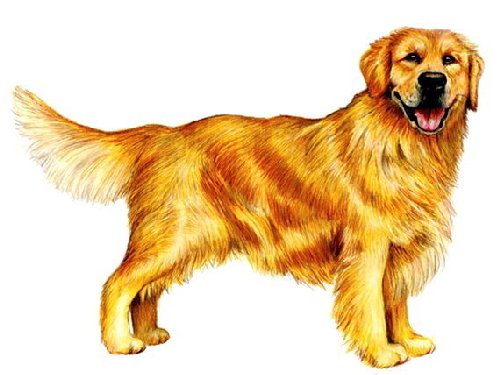 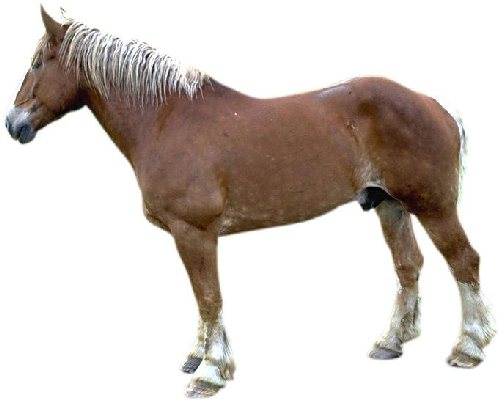 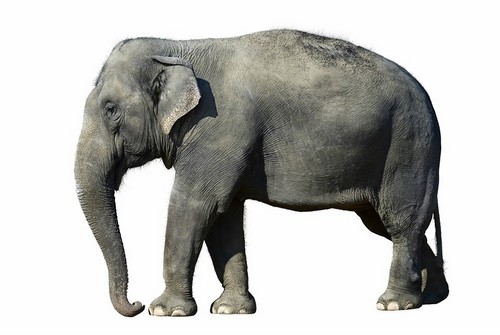 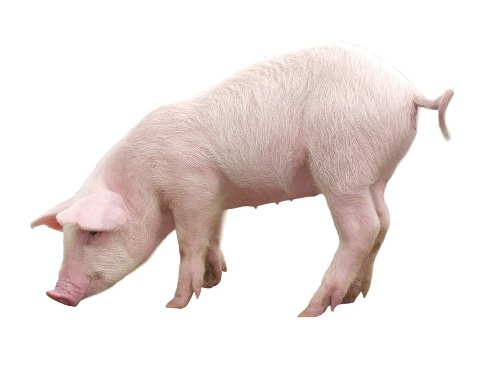 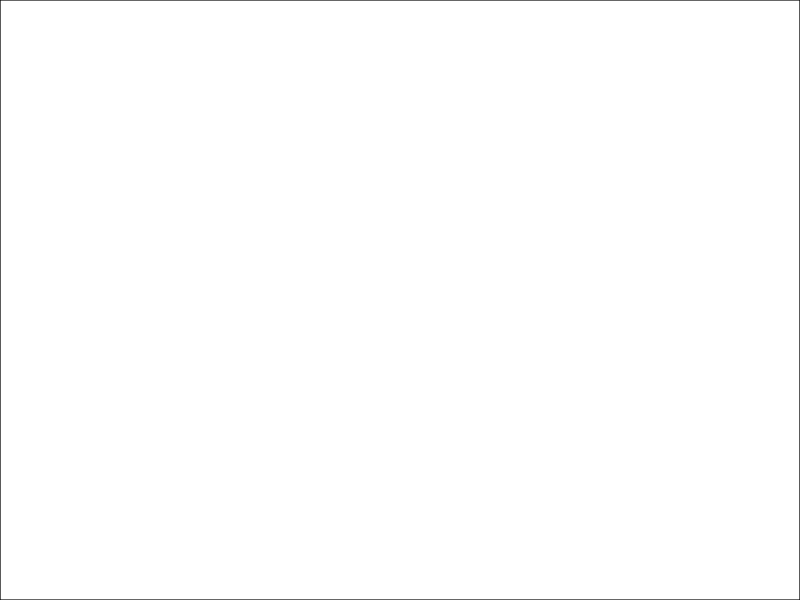 Найди четвёртый лишний
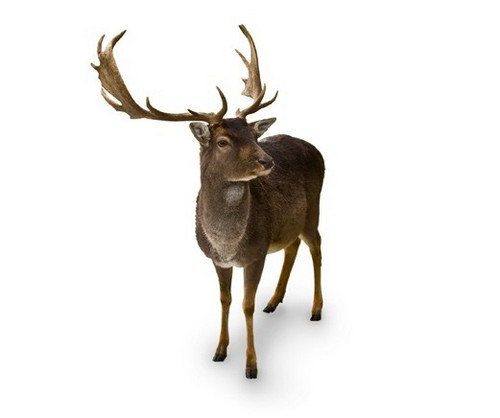 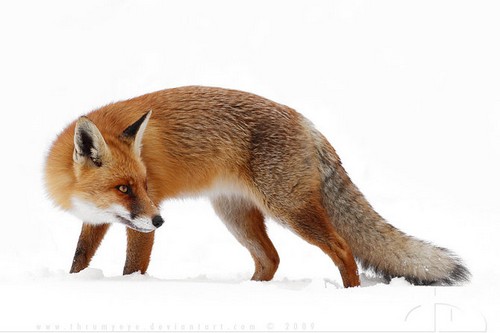 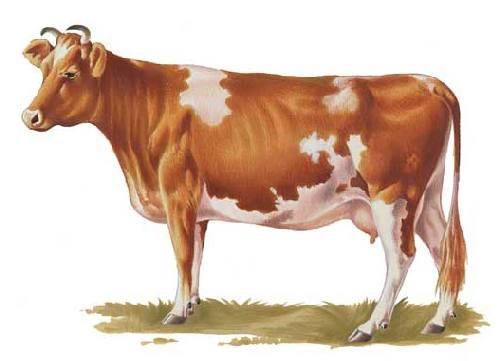 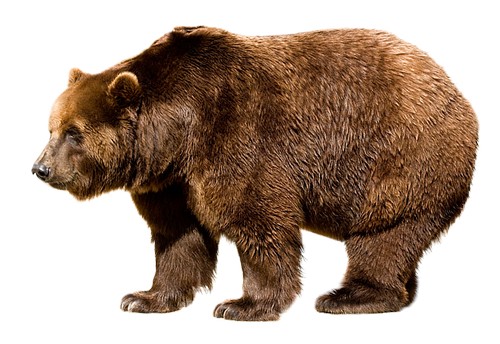 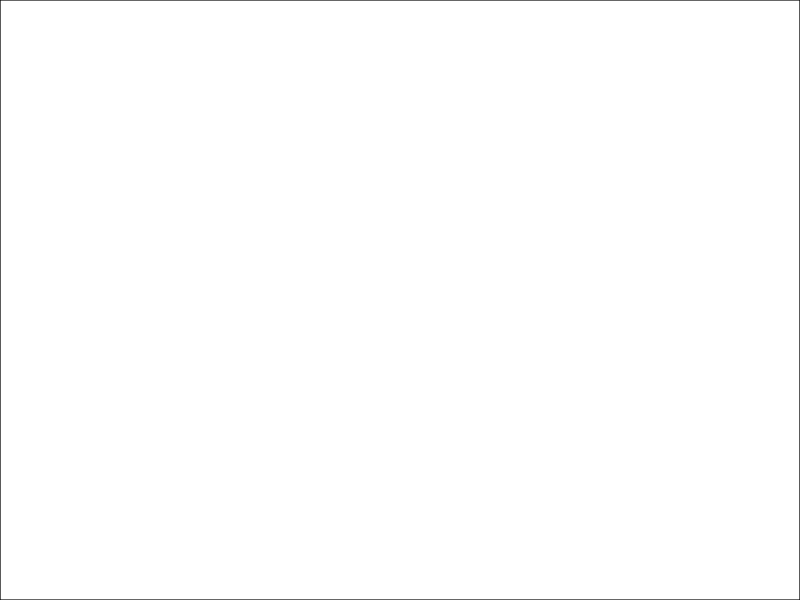 Найди четвёртый лишний
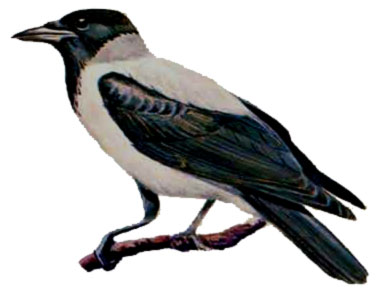 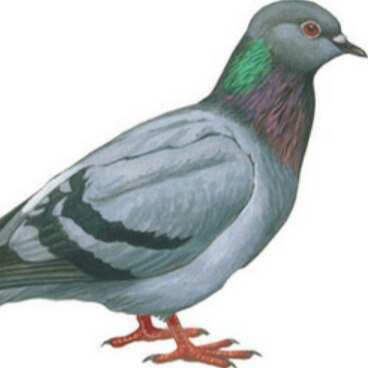 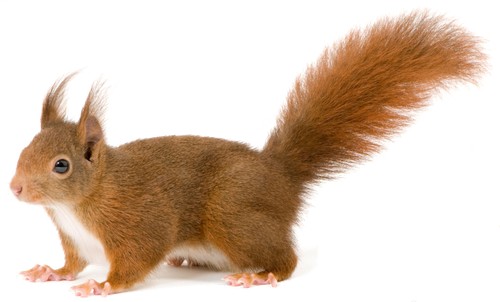 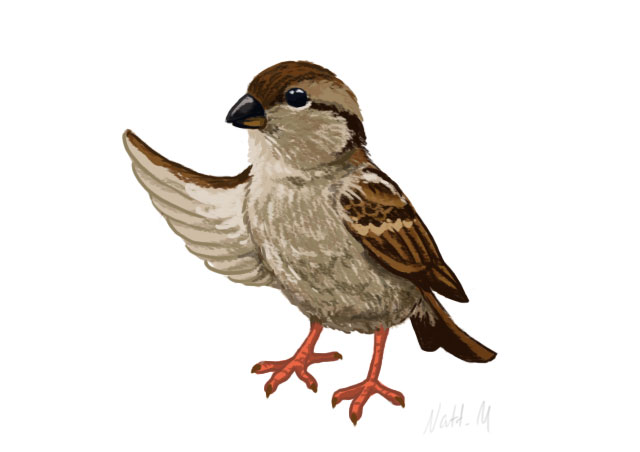 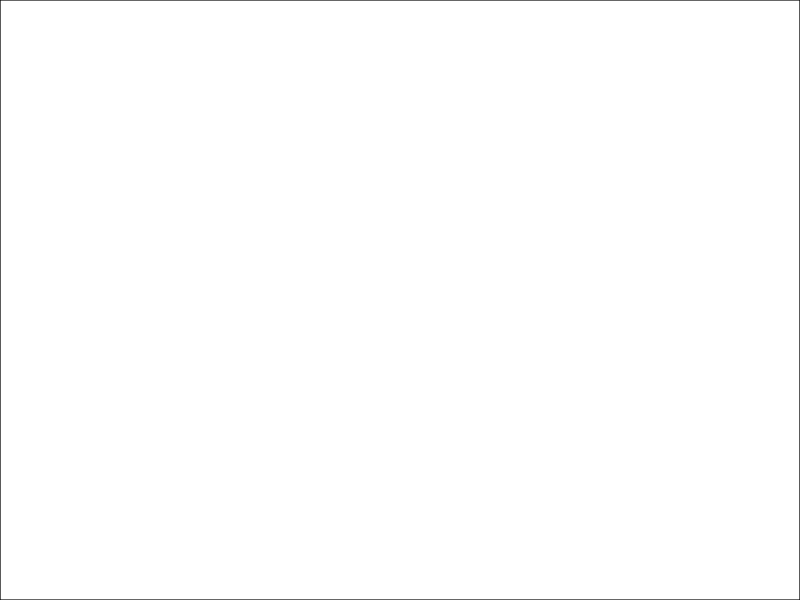 Найди четвёртый лишний
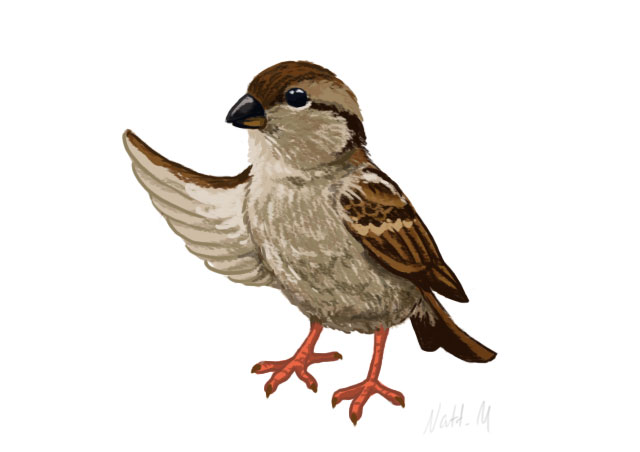 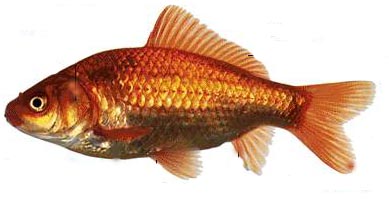 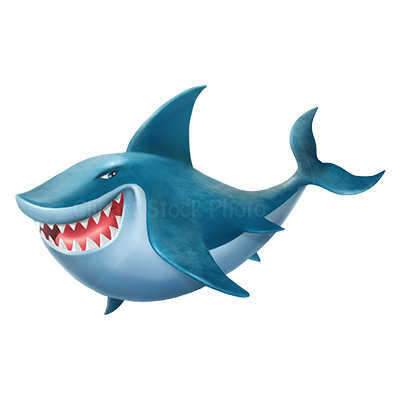 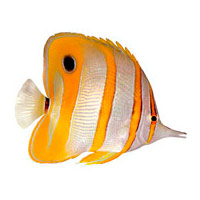 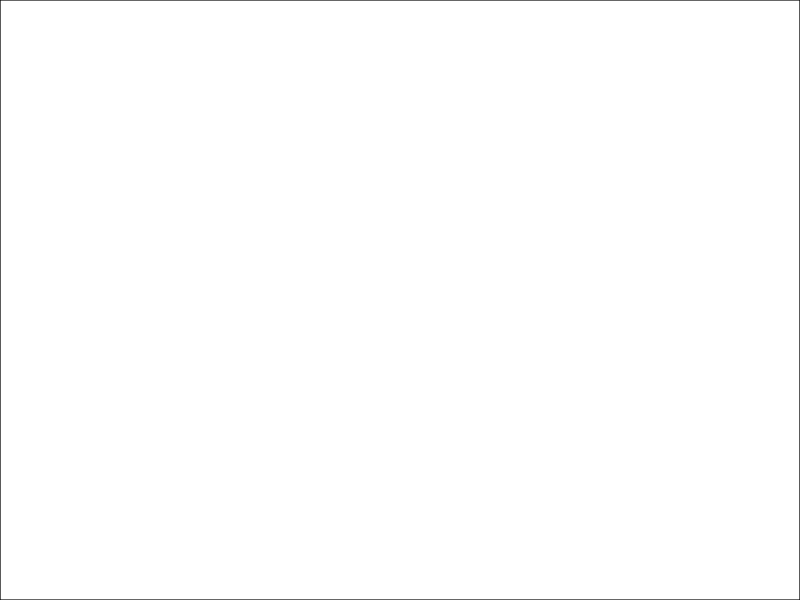 Найди четвёртый лишний
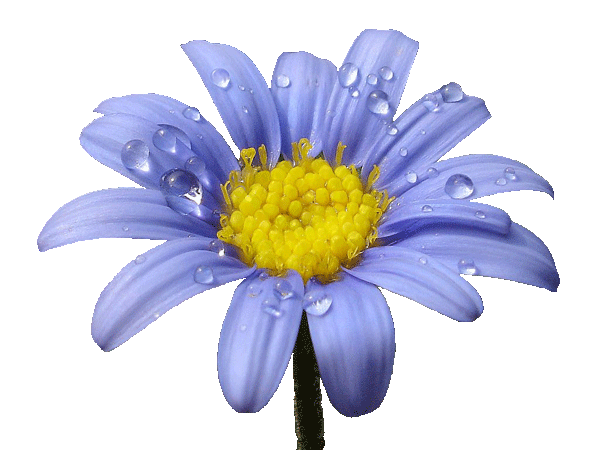 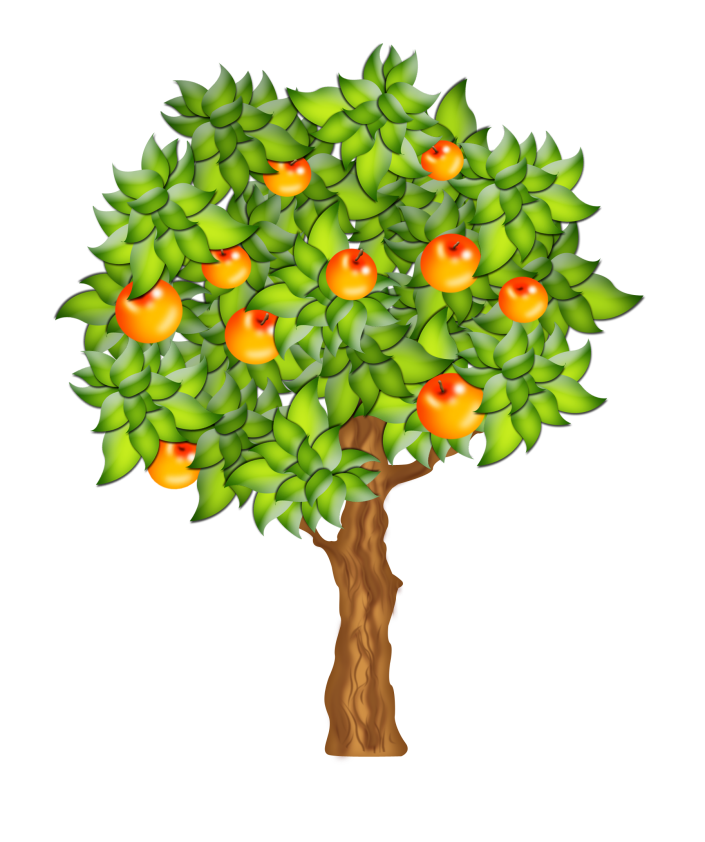 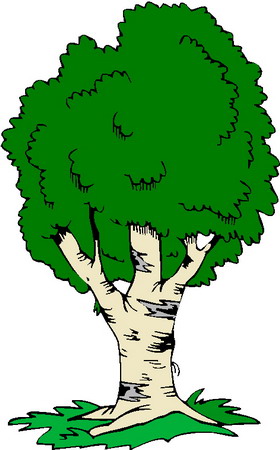 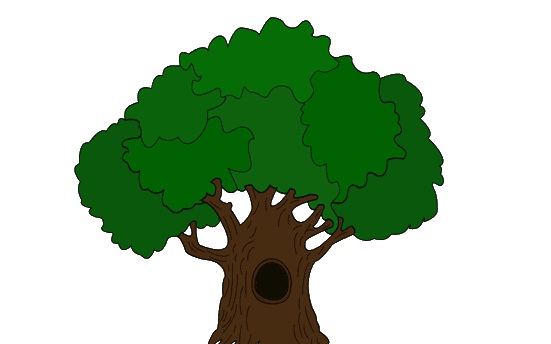 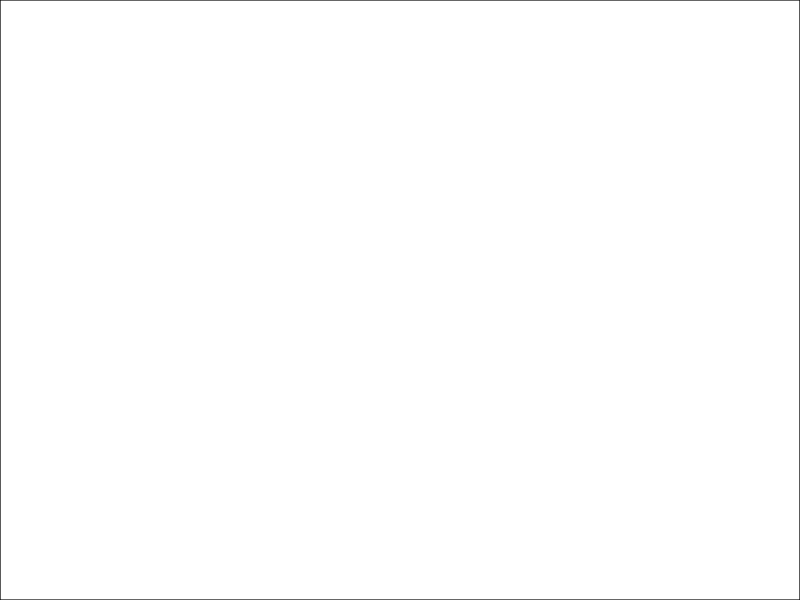 Найди четвёртый лишний
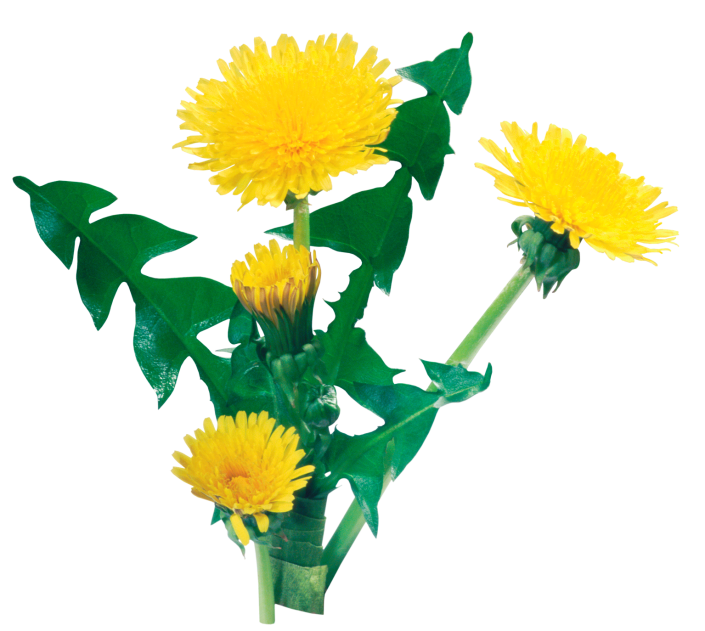 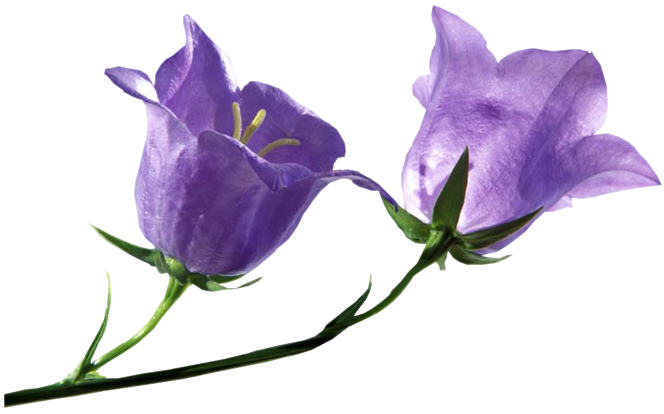 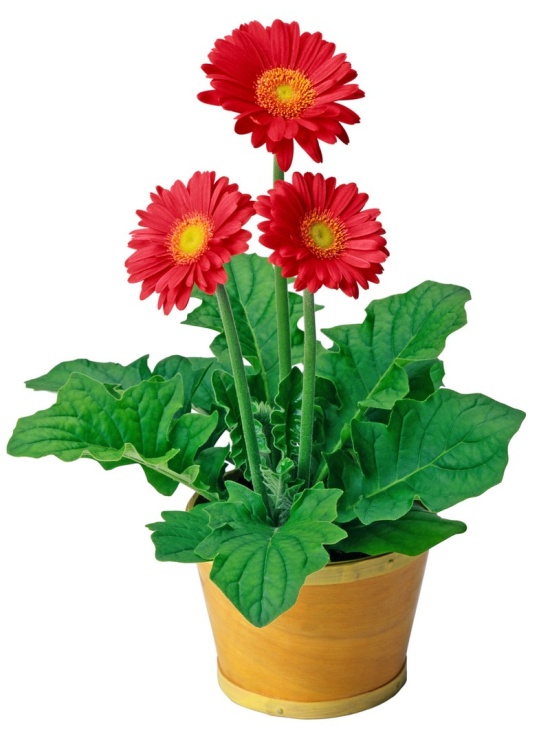 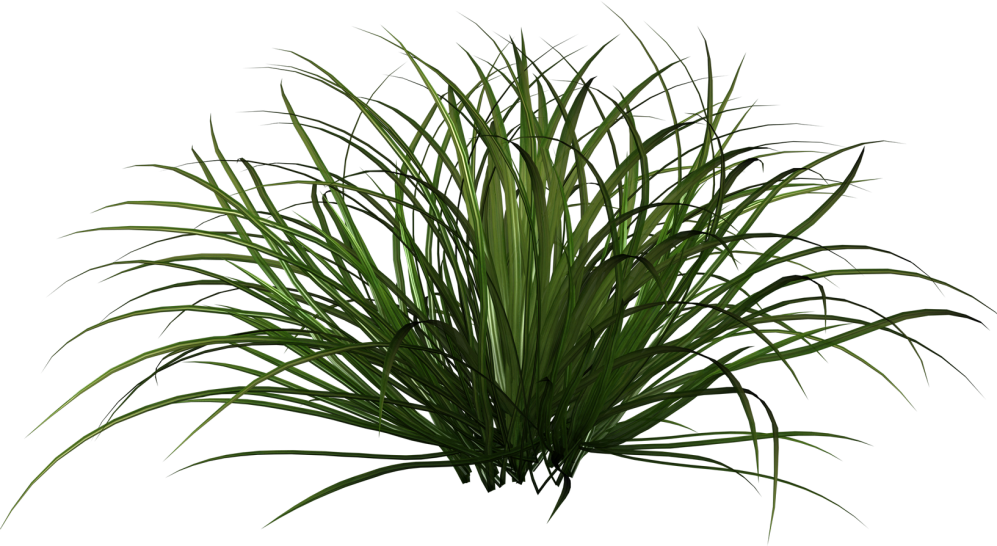 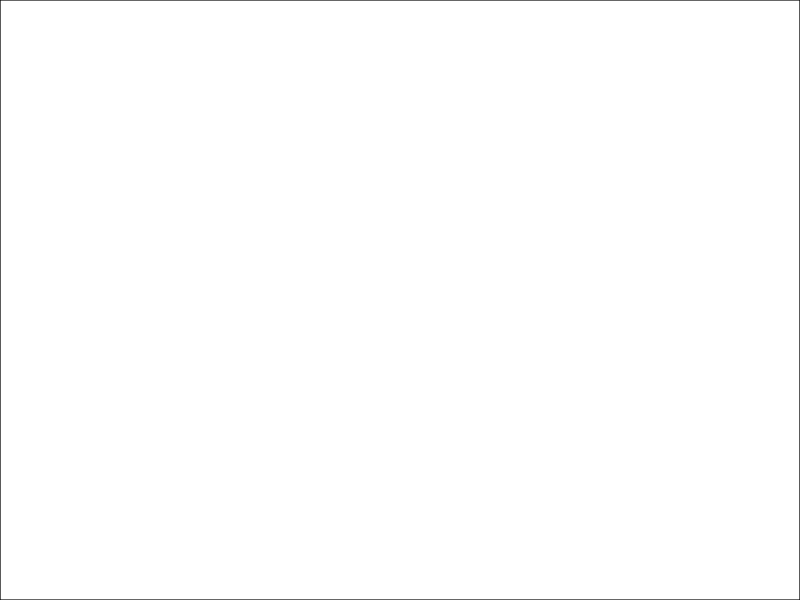 Найди четвёртый лишний
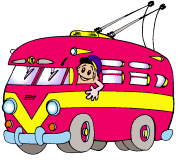 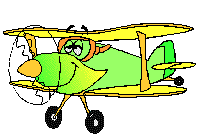 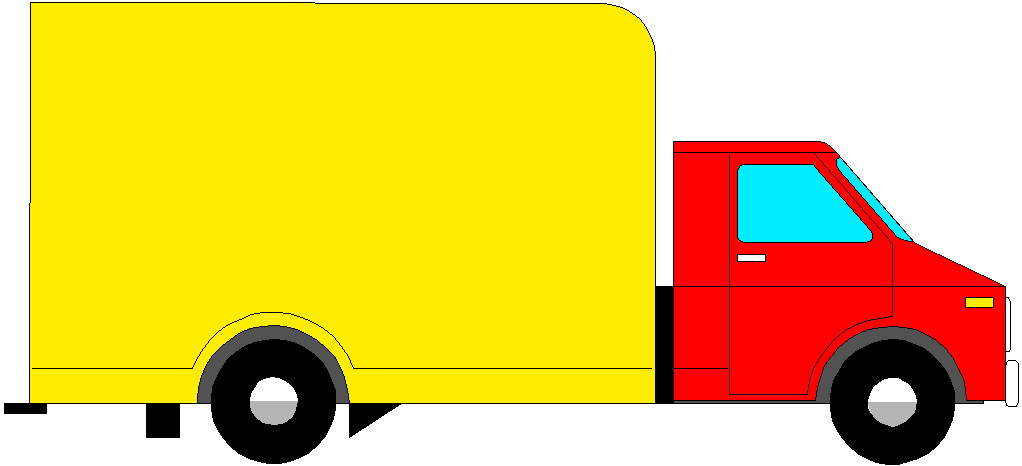 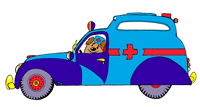 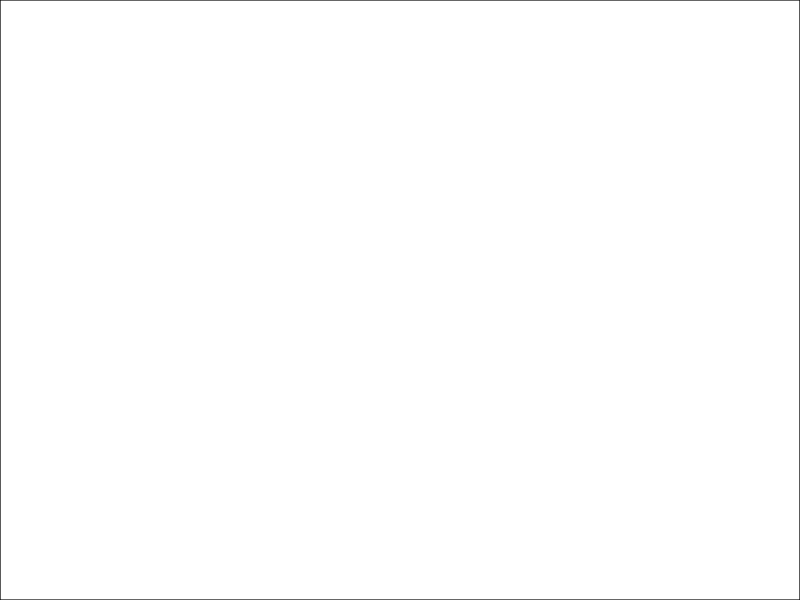 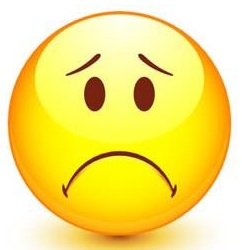 Неправильно! Давай попробуем снова?
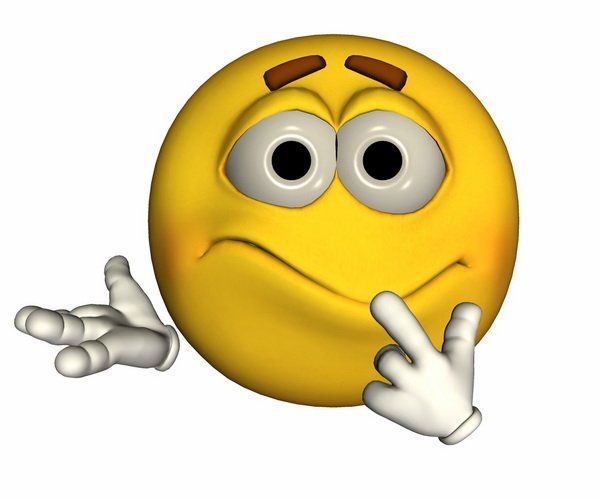 Пробовать снова
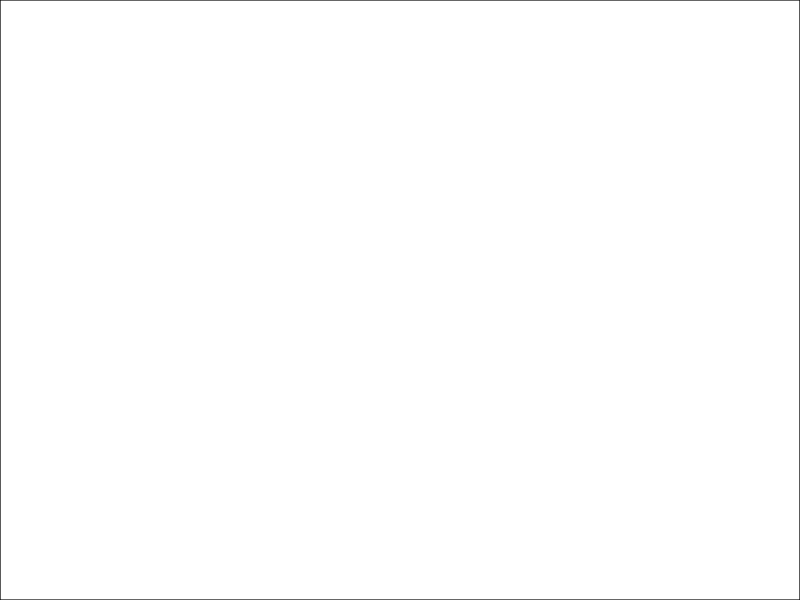 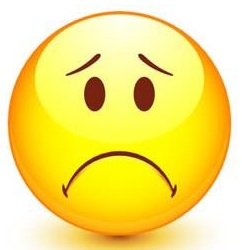 Неправильно! Давай попробуем снова?
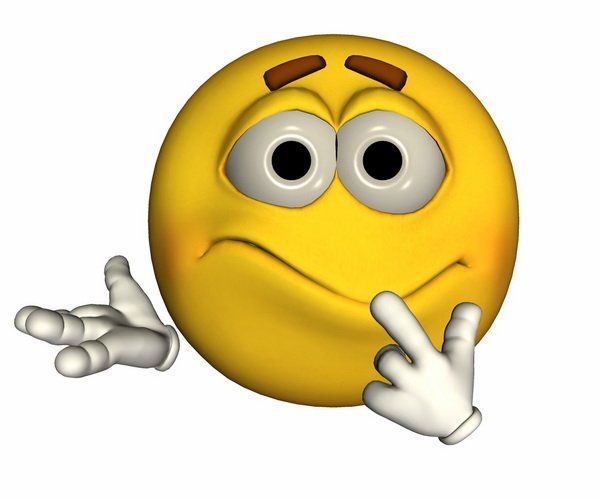 Пробовать снова
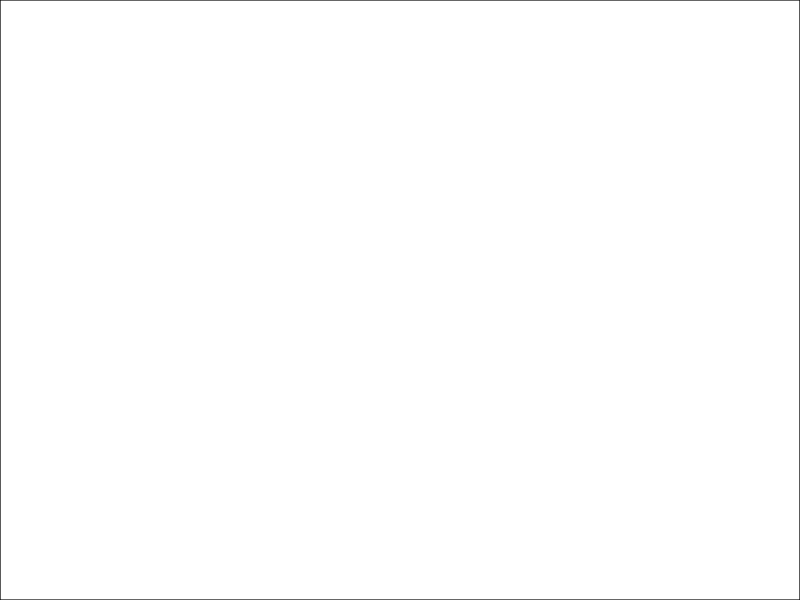 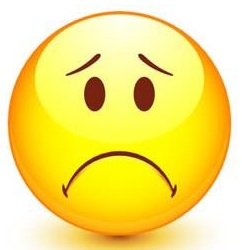 Неправильно! Давай попробуем снова?
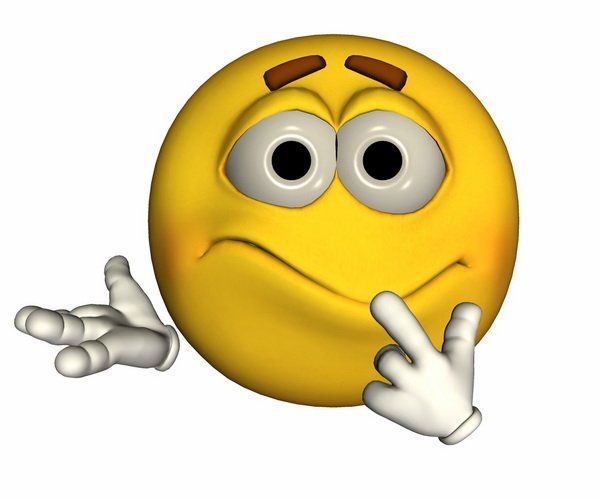 Пробовать снова
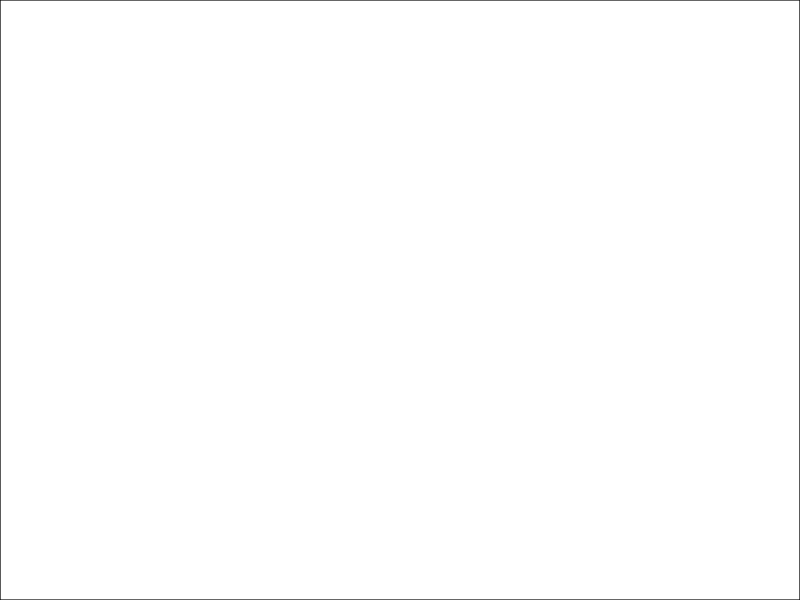 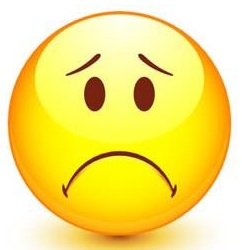 Неправильно! Давай попробуем снова?
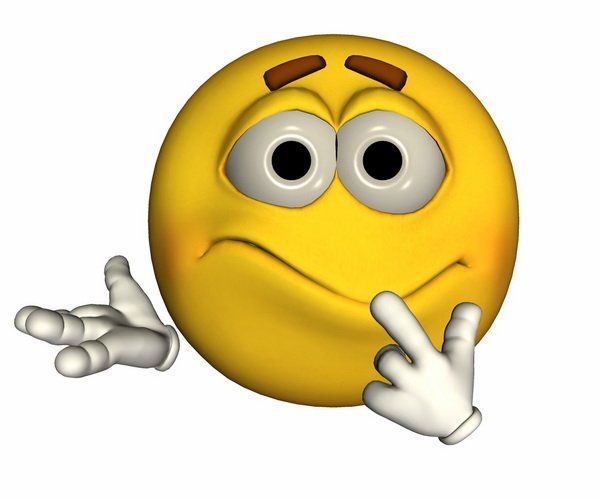 Пробовать снова
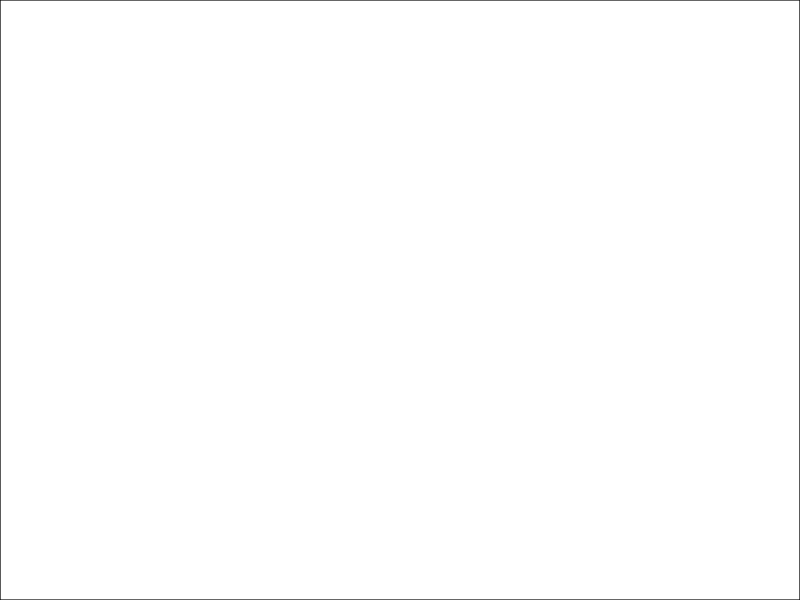 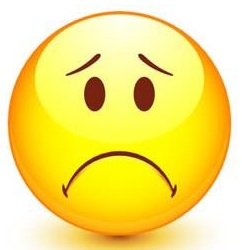 Неправильно! Давай попробуем снова?
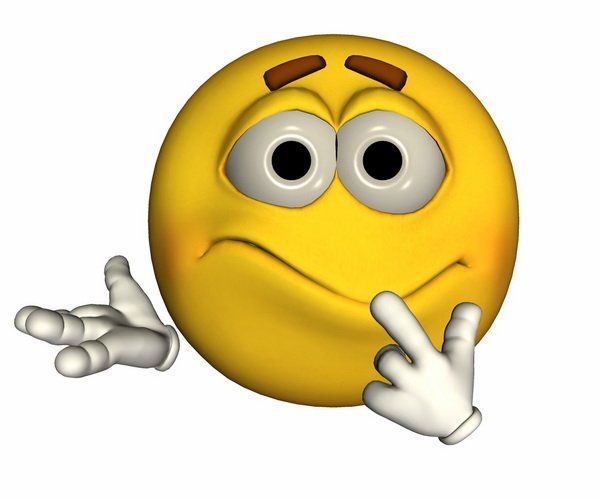 Пробовать снова
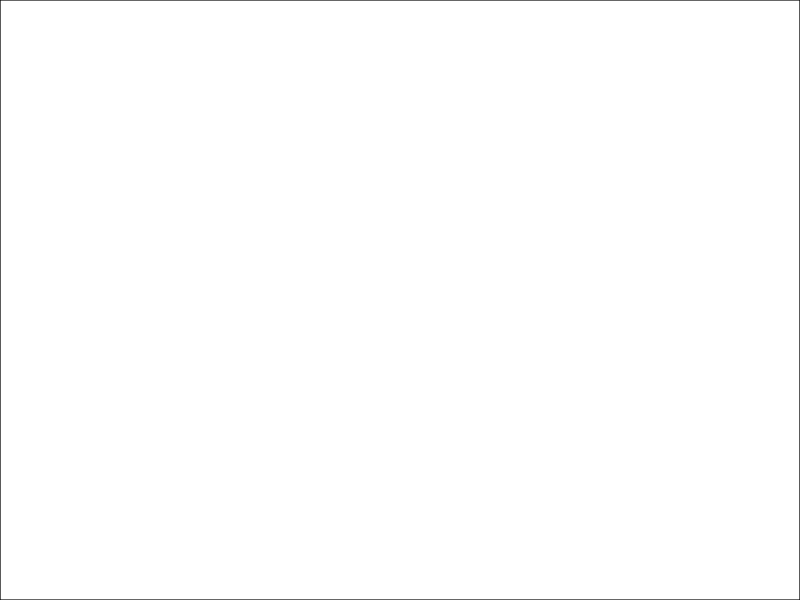 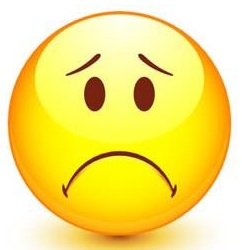 Неправильно! Давай попробуем снова?
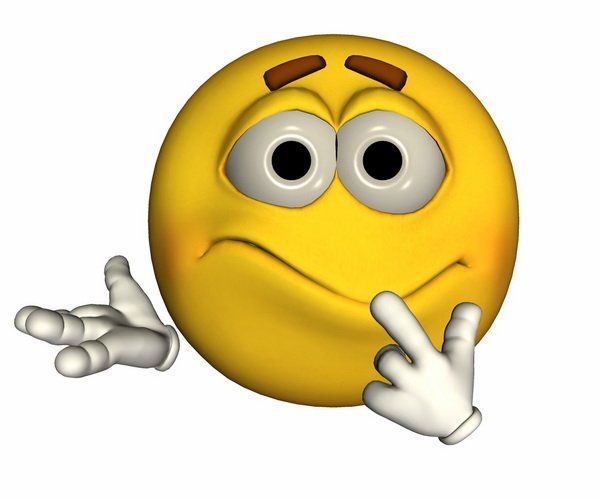 Пробовать снова
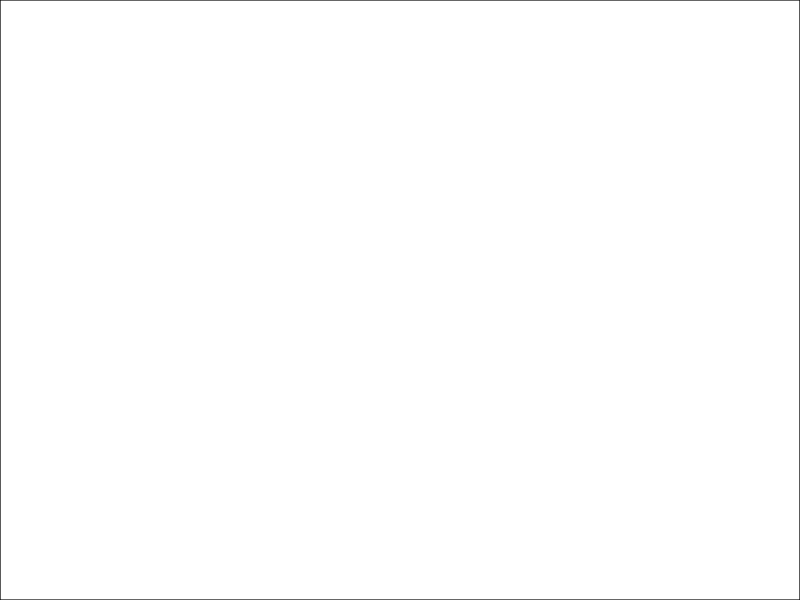 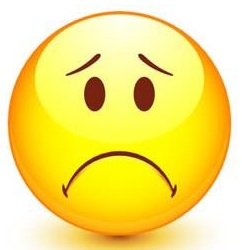 Неправильно! Давай попробуем снова?
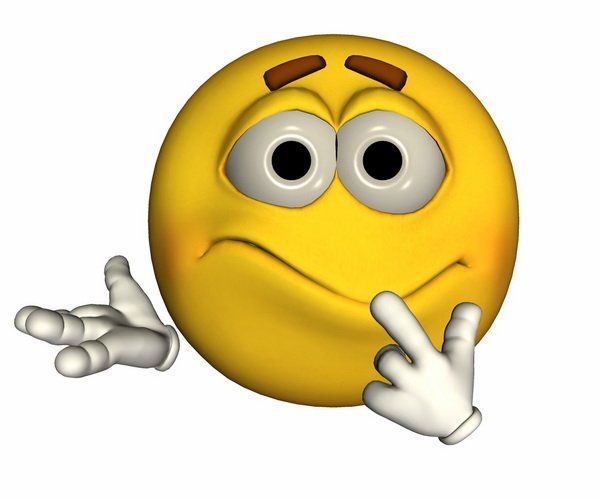 Пробовать снова
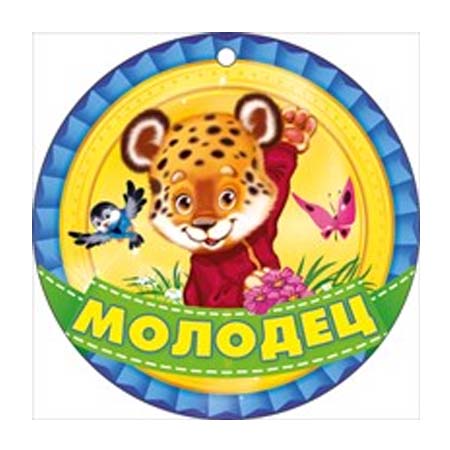